The Problem:
Propagation Delay
Cause: UART buffers the transmissions
Constraints:
Transmission Time
Current delay: ~250 ms per byte
Desired delay: <100 ms per byte
The Solution:
Custom Y-Cable (RX/TX)
Cheap
Reduced transmission time (~5 ms per byte)
The Problem:
Transmission Errors
Cause: line impedance
Error occurrence: widespread, intermittent noise
Constraints:
Module Count
Error condition: >6 connections
Required count: 7 connections
The Solution:
Better RS485 converters
No firmware changes
Up 32 connections per line
Heading
The Problem:
Transmission Errors
Cause: line impedance
Error occurrence: widespread, intermittent noise
Constraints:
Error Detection
Current Detection: 0 bits
Desired Detection: 2 bits
The Solution:
Extended Hamming (8, 4)
1 error detectable
3 errors correctable
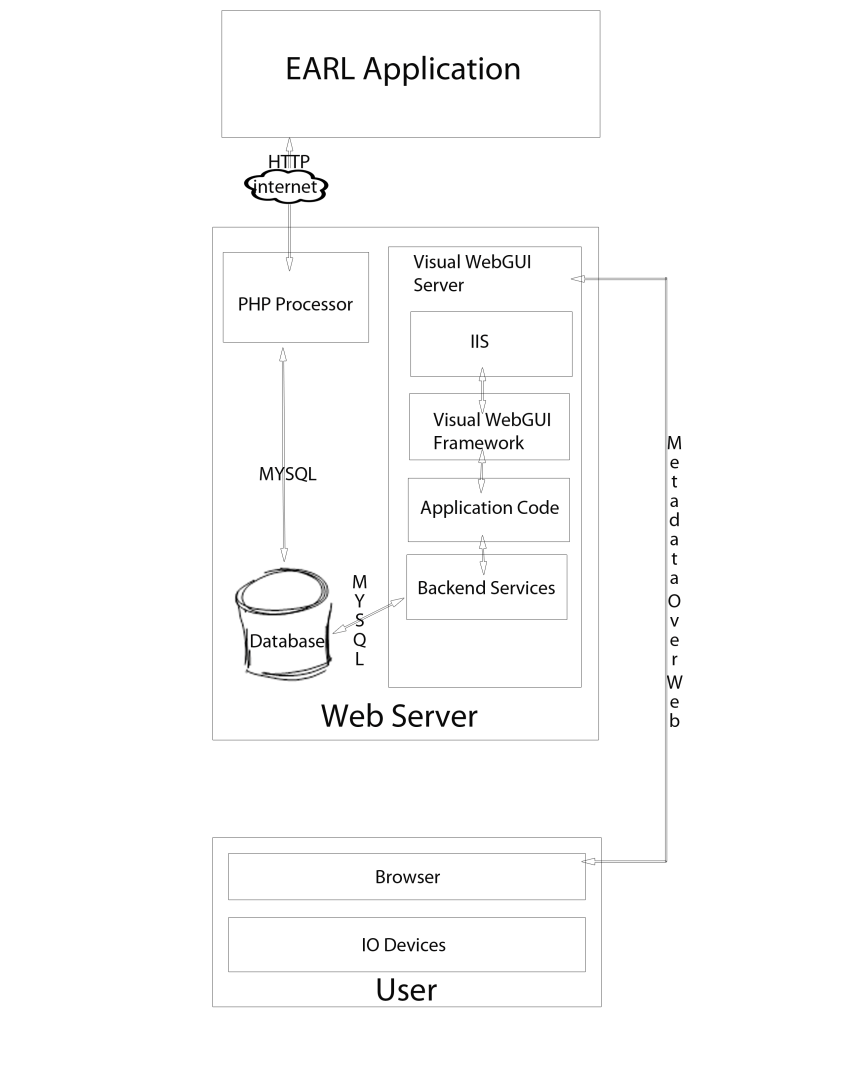 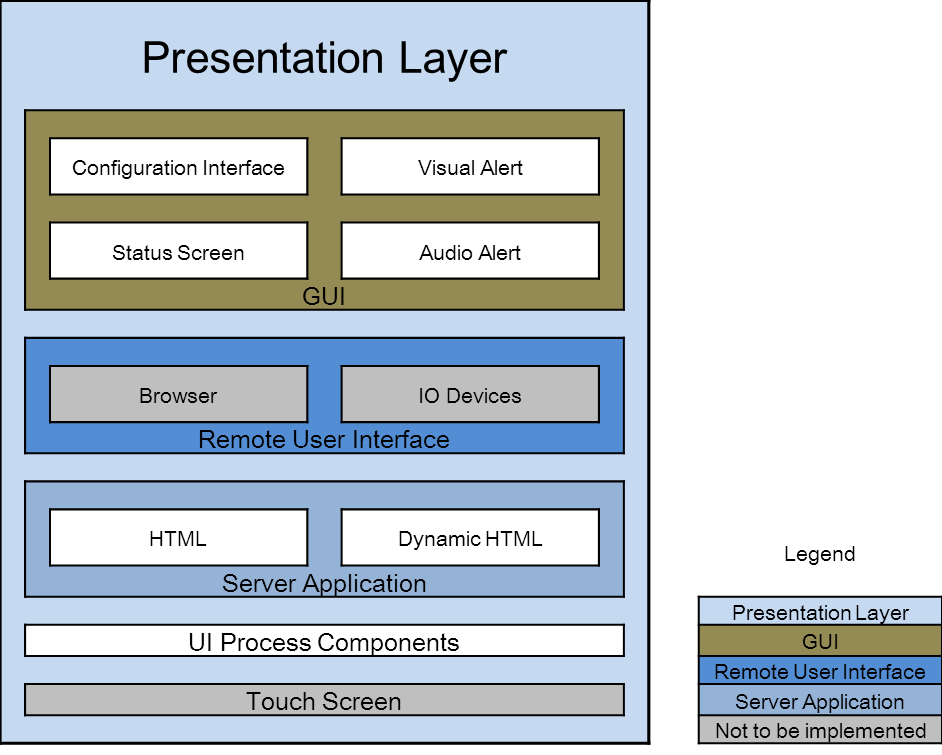 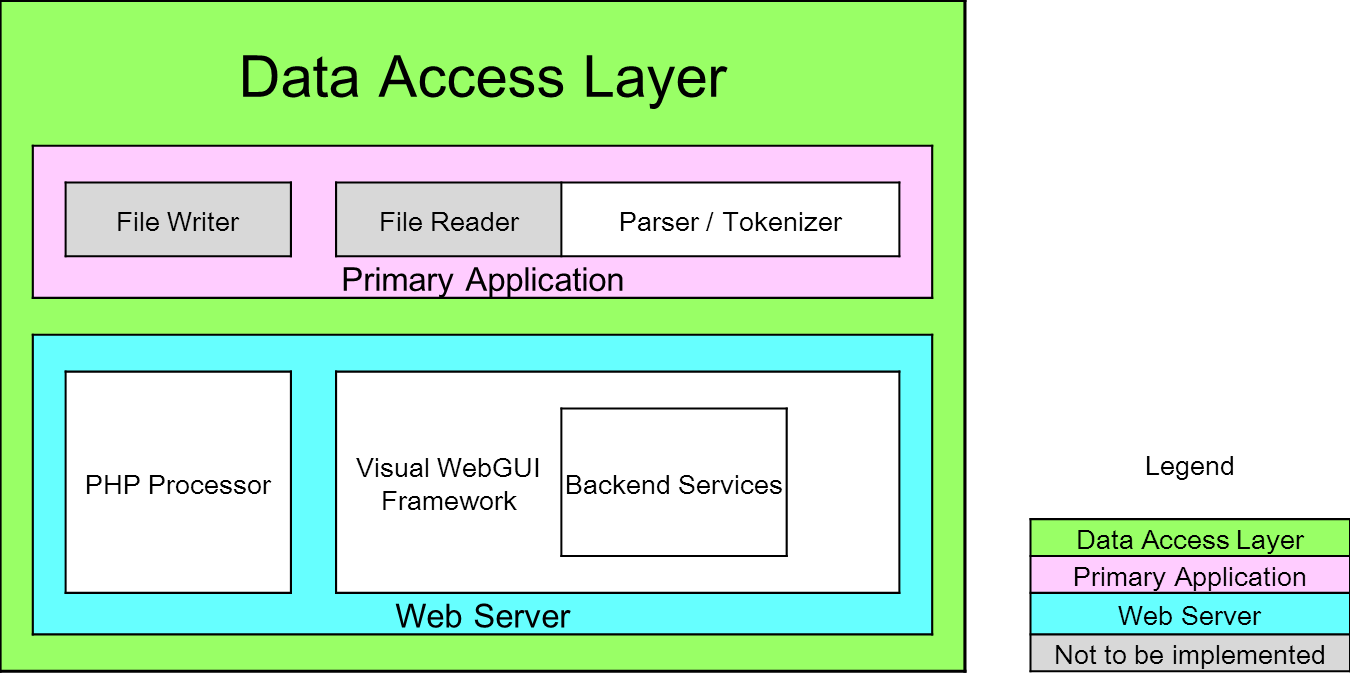 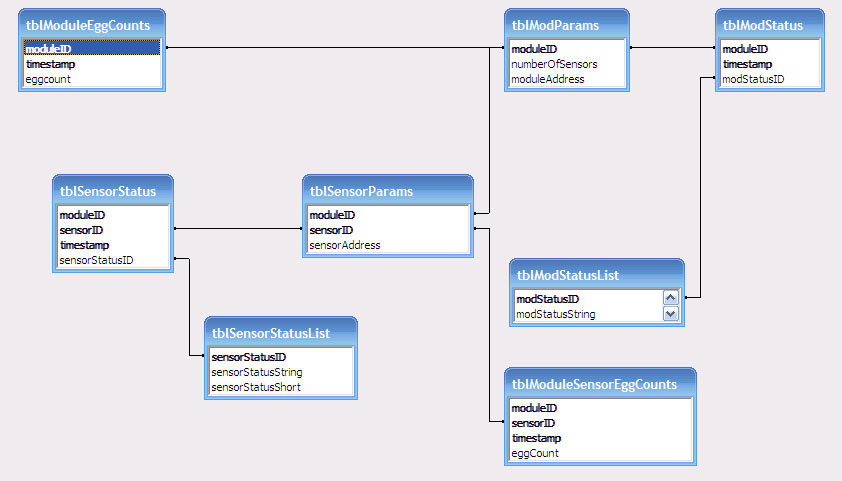 Indexed on individual module, individual sensor, and timestamp.
Data stored:
Hardware parameters (currently module/sensor counts and addresses)
Module status
Sensor status
Egg counts per sensor and per module
Benefits

Efficient distribution of data.
Minimum of replication.

Scales without reworking.
Potential issues

Size will grow quickly.

Complex queries.

May not keep up with updates (‘thrashing’).
Help you to plan out the tasks that need to be completed
Give you a basis for scheduling when these tasks will be carried out
Allow you to plan the allocation of resources needed to complete the project, and
Help you to work out the critical path for a project where you must complete it by a particular date.
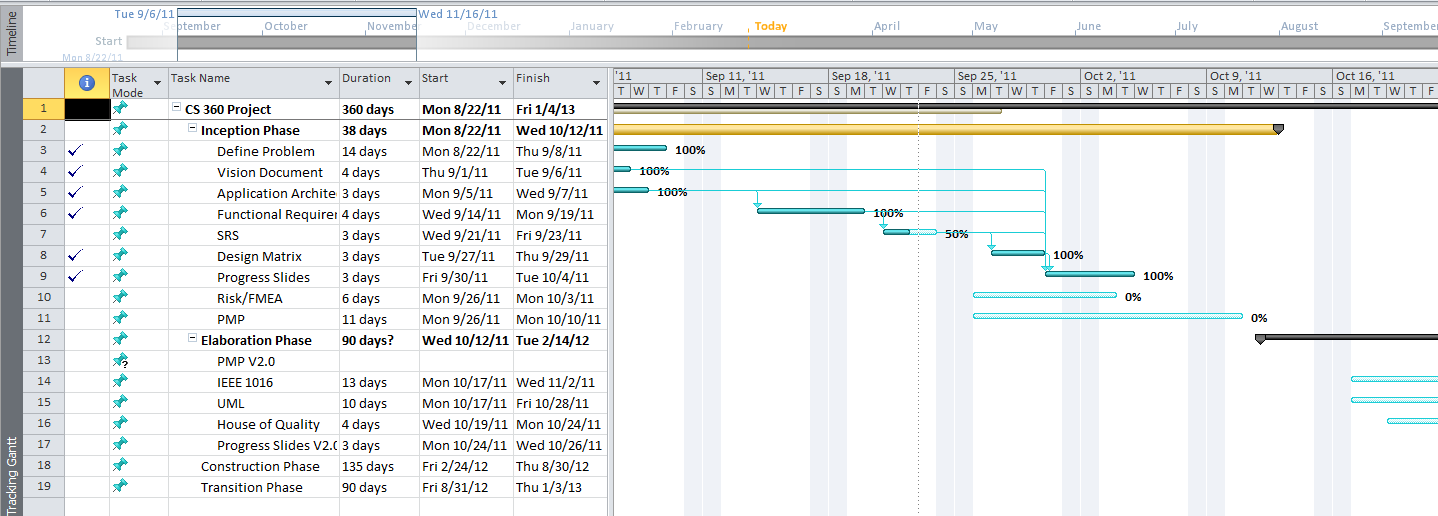 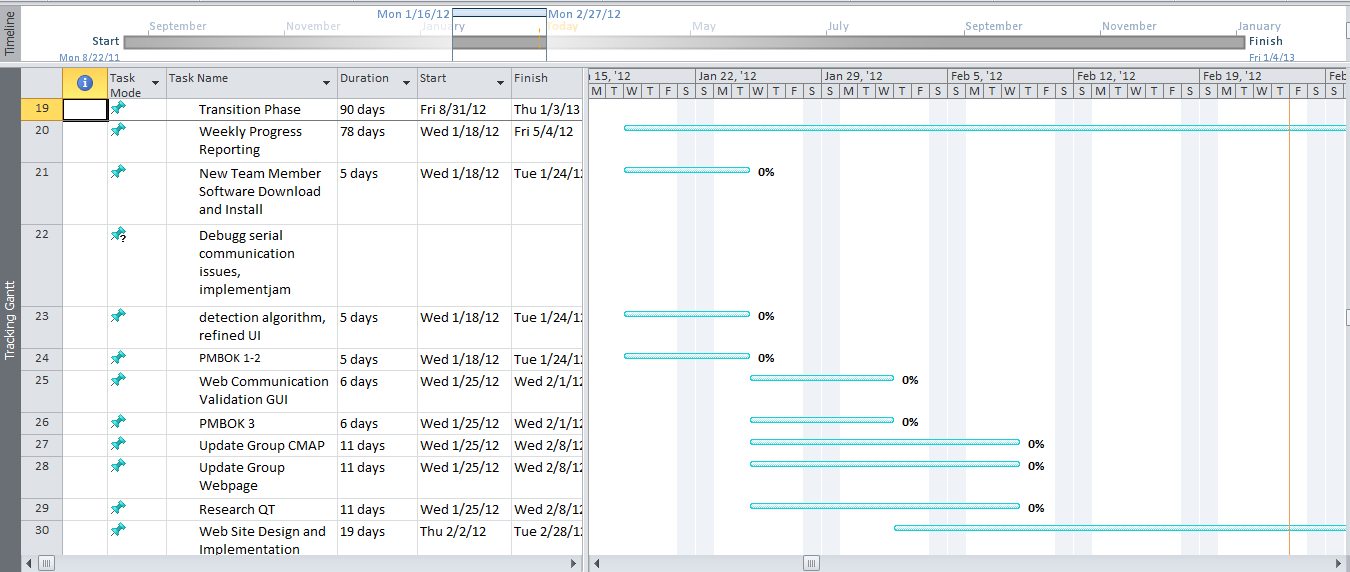 The Problem:
Traditionally, web designing and web development are distinctly different fields; designers will create mock designs with graphics rendering tools, or environments for fast client validation.  But these tools lack functional capabilities and the graphics libraries that are included in actual web use (e.g. pull-down menus, combo-boxes, and date pickers).
The Solution:
Utilize Visual WebGUI to fast prototype page design AND functionality in classic .NET visual form-based designer.
What is Visual WebGUI?
A platform for rapid development incorporated with an SDK wich is integrative to Microsoft Visual Studio, enabling productive, secure and desktop-like Rich Internet Applications with a very small footprint comparatively to IIS based CMSs.
Beyond designing…
The result is a functional web page; so no design translation needs to be made, decoupling design from development.
Functional Aspect:
A military grade secure, ultra small, fast, extensible web site, supported by all major browsers, because no code is generated at runtime, especially in access to the client.
Completely interactive with any ASP .NET or any other web technology, by  use of an AJAX like operational structure.
How it works:
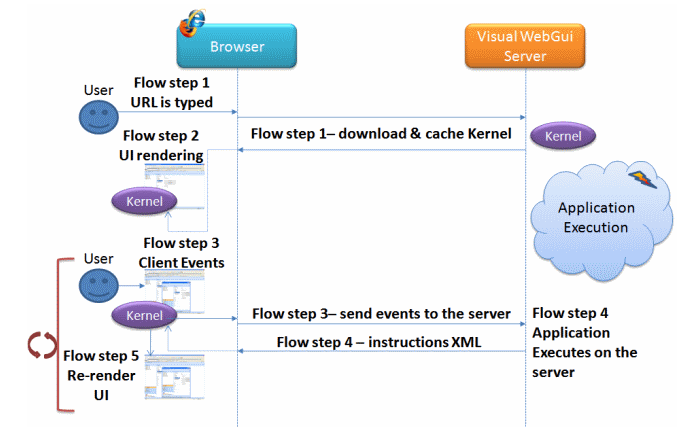 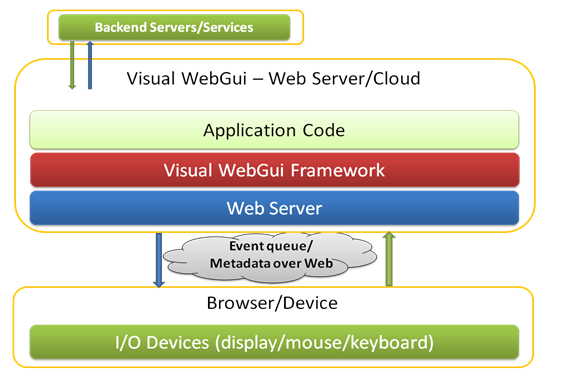 Development in Visual Studio, utilizing Wysiwyg visual editor and C#, compile and deploy application to web server; IIS handles the rest.
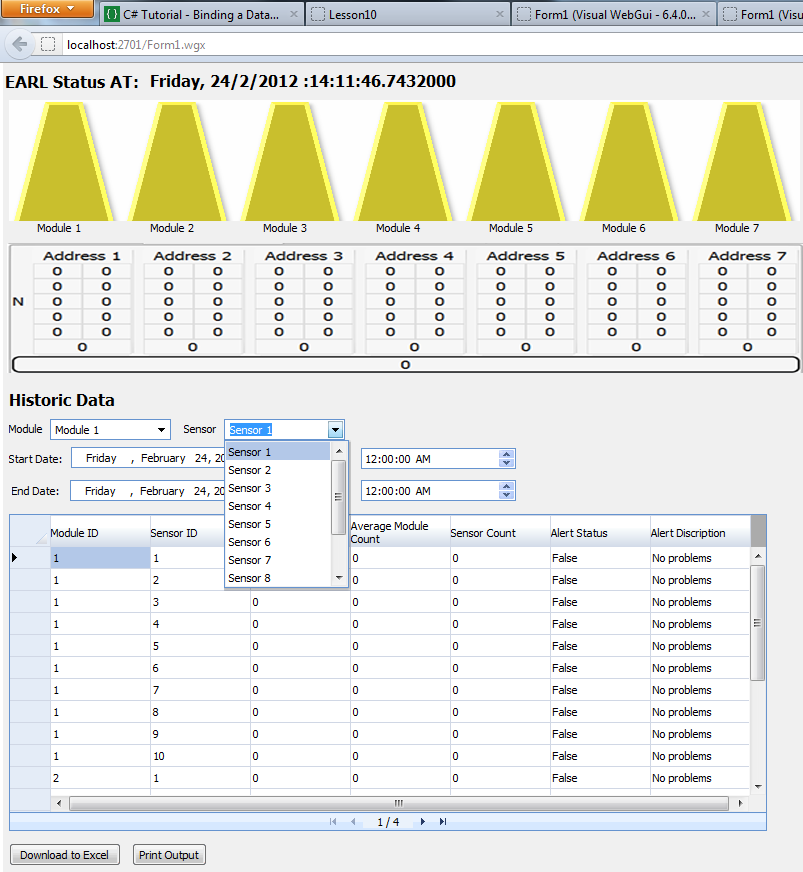